O título deverá ser o mesmo utilizado no resumo e redigido em CAIXA ALTA
Foto  do autor principal/apresentador
TÍTULO DO TRABALHO
A disposição dos tópicos fica a critério do autor
Oliveira MS¹*, Ferreira-Júnior JA², Sousa JS³
¹Aluna de graduação, Universidade Federal do Piauí (UFPI) - Teresina-PI. 
²Aluno de pós-graduação, Universidade Federal do Piauí (UFPI) - Teresina-PI. 
³Professora, Universidade Federal do Piauí (UFPI) - Teresina – PI.
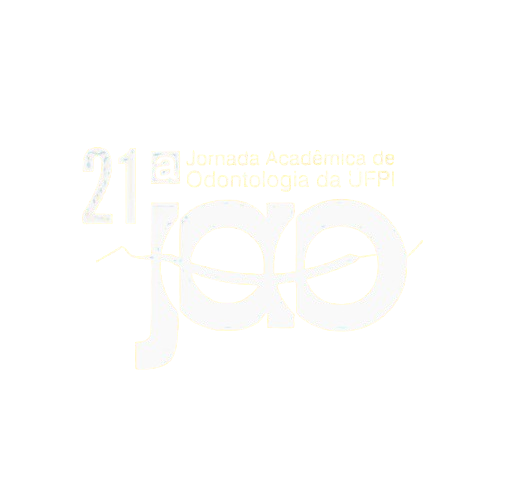 O apresentador obrigatoriamente deverá ser o primeiro autor
O template ou layout da apresentação  e a fonte usadas são de livre escolha do apresentador, devendo conter a logo da JAO na capa!
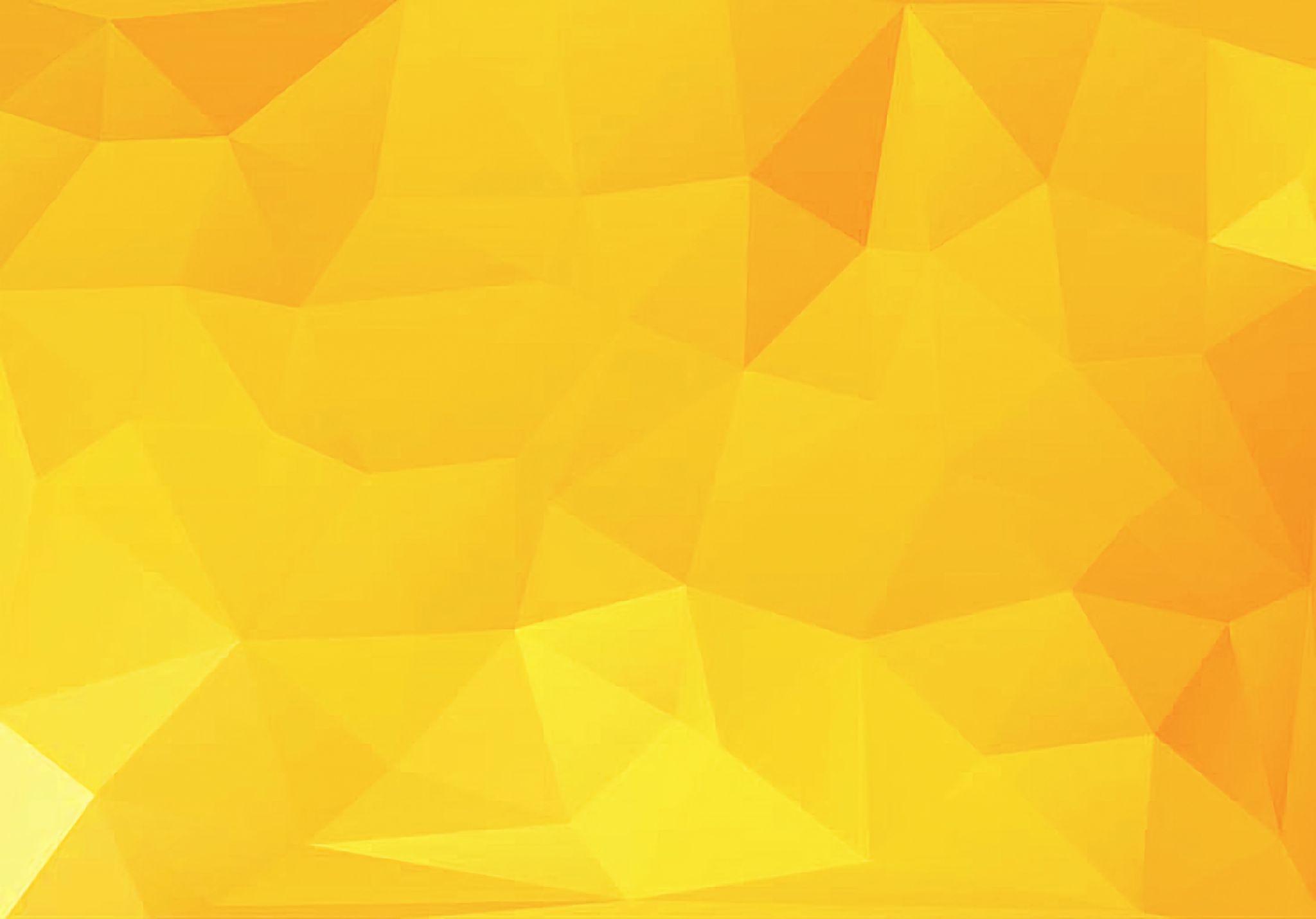 TÍTULO DO TRABALHO
Oliveira MS¹*, Ferreira-Júnior JA², Sousa JS³
¹Aluna de graduação, Universidade Federal do Piauí (UFPI) - Teresina-PI. 
²Aluno de pós-graduação, Universidade Federal do Piauí (UFPI) - Teresina-PI. 
³Professora, Universidade Federal do Piauí (UFPI) - Teresina – PI.
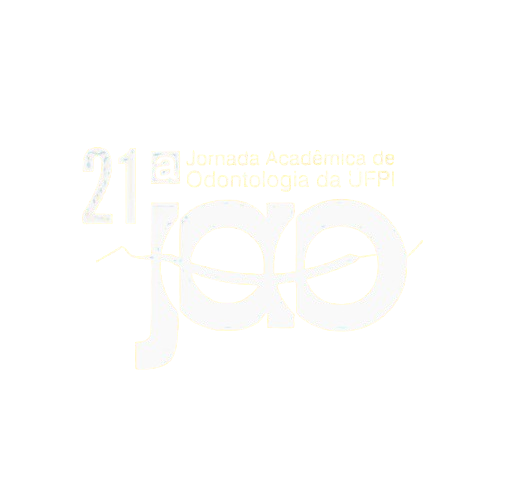 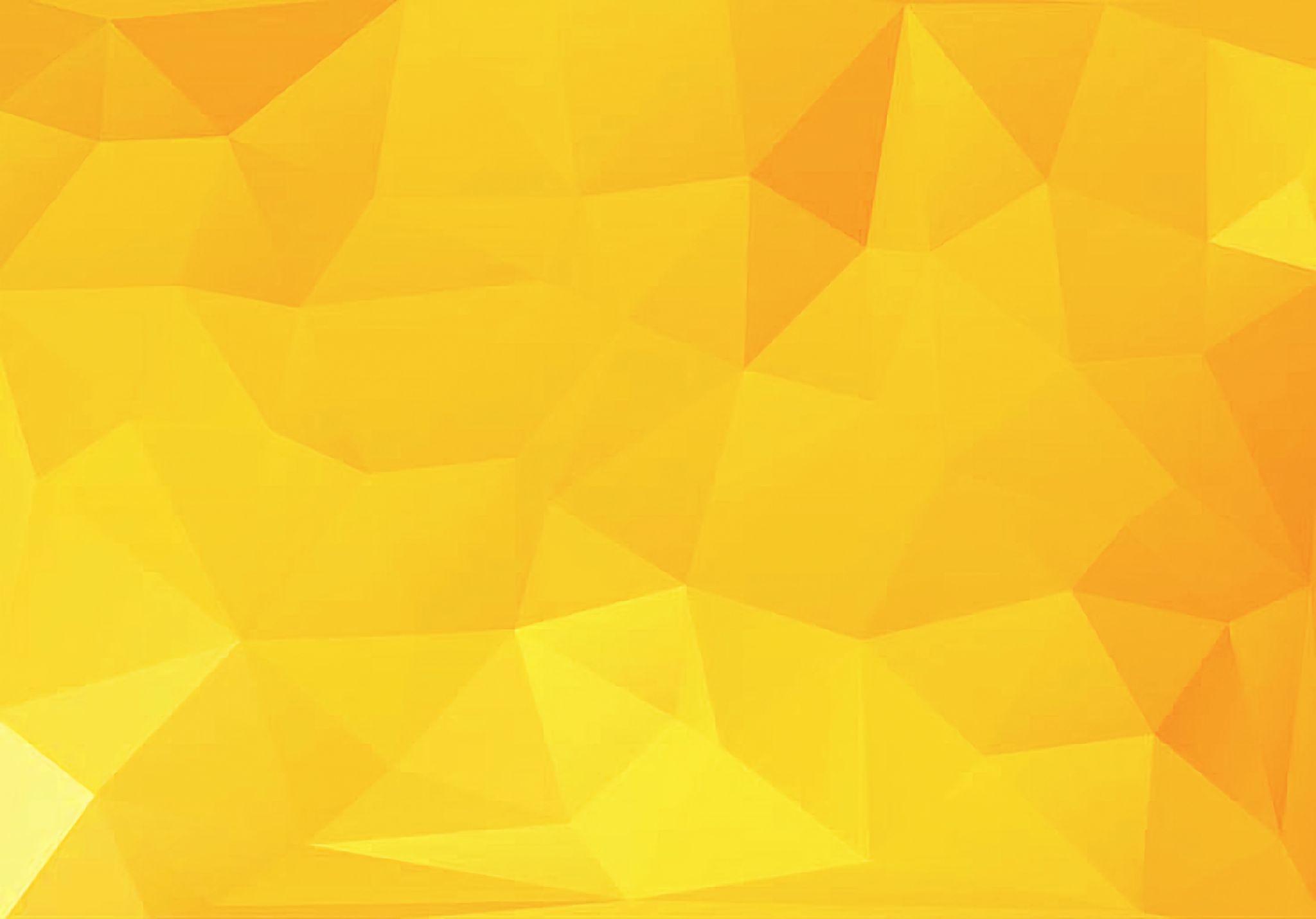